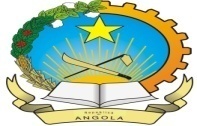 REPUBLICA DE ANGOLAGOVERNO PROVINCIAL DO NAMIBE
7º CONSELHO CONSULTIVO DO MINISTÉRIO DE ENRGIA E ÁGUASRELATÓRIO DE BALANÇO 2012 – 2017
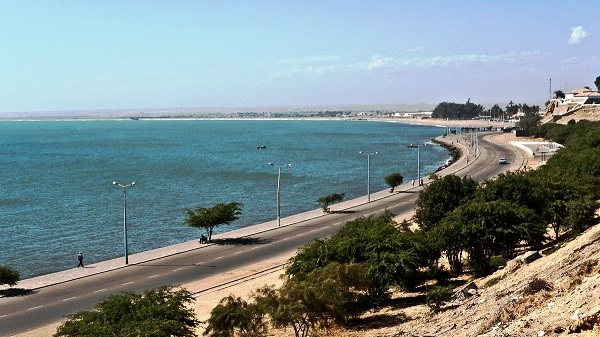 0
ÍNDICE
RELATÓRIO DE BALANÇO 2012-2017
	     DOMINÍNIOS DE ENERGIA E ÁGUAS
02/15    CARACTERIZAÇÃO DA PROVÍNCIA DO NAMIBE
03-15     PRODUÇÃO DE ENERGIA
04/15     DISTRIBUIÇÃO DE ENERGIA
05/15     2012-2013
                ABASTECIMENTO DE ÁGUA NO BAIRRO 4 DE MARÇO.
 06/15    ABASTECIMENTO AO BAIRRO CAMBONGUE
                ABASTECIMENTO AO BAIRRO DA JUVENTUDE
                ABASTECIMENTO AO BAIRRO SACO-MAR
07/15     2013-2014
                REABILITAÇÃO DOS SISTEMAS DE PROTEÇÃO ELÉCTRIA NAS PRINCIPAIS CAPTAÇÕES DE ÁGUA 
08/15     2014-2015
                ABASTECIMENTO DE ÁGUA
09/15    REFORÇO DE ÁGUA
10/15     2016-2017, ABASTECIMENTO DE ÁGUA
11/15     PROGRAMA ÁGUA PARA TODOS (PAT)
12/15     DEMONSTRAÇÃO GRÁFICA DO COMPORTAMENTO NO ABASTECIMENTO
13/15     APROVEITAMENTO DAS BACIAS HIDROGRÁFICAS DA PROVINCIA DO NAMIBE
14/15     AGRADECIMENTOS
1
CARACTERIZAÇÃO DA PROVÍNCIA DO NAMIBE
Namibe, é uma provincia de Angola, dividida em 5 Municipíos.
Tem uma área de 57091Km2 e sua população é de 471613 habitantes. A capital da Província  é a cidade de Moçâmedes com 314000 Habitantes.
Os cinco Municipíos são: Moçâmedes, Bibala, Virei, Camucuio e Tômbwa.
2
PRODUÇÃO DE ENERGIA
ESTÃO EM CURSO AS ACÇÕES PARA MELHORIA DO PRESENTE QUADRO, QUE CONSISTE 
NO AUMENTO DE PRODUÇÃIO DE ENERGIA NA CIDADE DE MOÇÂMEDES.
3
DISTRIBUIÇÃO DE ENERGIA ELÉCTRICA
4
ABASTECIMENTO DE ÁGUA2012-2013
Bairro 4 de Março
Construção do Sistema de abastecimento. 
A população do Bairro 4 de Março é abastecida através de  fontanários.
Energia Eléctrica proveniente de grupo gerador de 100kva
População: 3600 habitantes
5
BAIRRO DA JUVENTUDE, CAMBONGUE E   SACOMAR2012 - 2013
Construção do sistema de abastecimento da Boa-Vista.
Abastecimento através da rede domiciliar.
Atendimento:  população aproximada de 7000 habitantes
Energia: rede pública
6
REABILITAÇÃO DOS SISTEMAS DE PROTECÇÃO DAS CAPTAÇÕES DE ÁGUA 2013-2014
Garantir: 
Maior vida útil dos equipamentos em utilização nas distintas 
captações.
Aumento das horas de funcionamento dos sistemas de 
abastecimento devido ao crescimento demográfico registado  em Moçâmedes.
Atendimento: 54.000 habitantes
7
ABASTECIMENTO DE ÁGUA 2014-2015
Projecto de Reabilitação e Reforço de Água  dos sistemas de abastecimento de Moçâmedes.
Expansão da rede de abastecimento de 36km para 116km.
Aumento do volume de armazenamento de 6000m3 para 26000m3.
Reforço de água das captações do Benfica, Boa-Vista, e Comandante Kussy.
Atendimento: 84.000 habitantes
8
REFORÇO DE ÁGUA
9
PROGRAMA ÁGUA PARA TODOS (PAT)
As Intervenções Do Pat, Incidiram Na Preservação Das Acções Rurais De Abastecimento E  Comtemplam Também  81 Acções De Reabilitação Em 4 Municipíos, Virei Camucuio Bibala E Moçâmedes.
Na Execução Do Planejamento Estratégico 2012-2017 Foi Marcado Pela Adequação Do Escopo De Iniciativas Com O Objectivo De Melhorar E Aumentar O Nível De Execução Dos Projectos.
Na Extensão Das Acções Do Pat, Independentemente Das Acções Viradas Para A Sedentação De Gados E Água Para O Consumo Humano, Ressaltamos Os Resultados Satisfatórios, Obtidos Na Na Agricultura Na Provincia Do Namibe.
10
ABASTECIMENTO DE ÁGUA 2016-2017
Obras de acabamento do Projecto de Reforço de Água e Reabilitação dos Sistemas de Abastecimento   da cidade de Moçâmedes.
Acabamento das obras do sistema de águas residuais da cidade de Moçâmedes.
Novos cadastramentos
Melhorias da qualidade de água
Continuidade dos serviços de abastecimento.
Atendimento: 124.000 habitantes
11
DEMONSTRAÇÃO GRÁFICA
12
APROVEITAMENTO HIDRICO DAS  BACIAS HIDROGRÁFICAS DAPROVÍNCIA DO NAMIBE2012-2017
Considerando Importante A Retenção De Água, Através De Construção De Barragens, Foram Visitados Os Rios Intermitentes Mais Importantes Na Provincia Do Namibe, Tais Como;
Rios, Bentiaba, Bero, Kuroca, Giraúl, Inamangando E Barril. 
Salientam-se Os Trabalhos (Relatório De Estudos De Recursos Hidricos Das Bacias Do Giraúl E Inamangando), Realizados Até Ao Momento À Fim De Viabilazar Os Projectos De Aproveitando destes Recursos.
13
AGRADECIMENTOS
Agradecemos Ao Governo Provincial, Ao Ministério De Energia E Águas, À DNA, Administração Municipal De Moçâmedes E Colaboradores  Pelo Desempenho e Comprometimento Demonstrado que Viabilizaram  o Crescimento Sustentável E Fortalecimento Dos Sistemas De Abastecimento Na Provincia Do Namibe.
14
PROVINCIA DO NAMIBE
MUITO OBRIGADO 
PELA ATENÇÃO DE TODOS

NAMIBE TERRA DA FELICIDADE
15